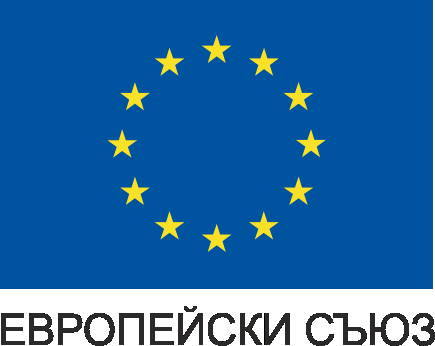 Програма „Транспортна свързаност“ 2021-2027 г.
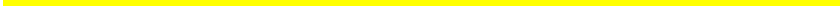 Обществено обсъждане на доклад за Екологична оценка и проект на програма “Транспортна свързаност” 2021-2027 г. 

София, 31.05.2021г.
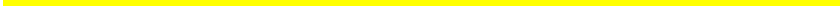 На 23.02.2021 г., МТИТС стартира консултации и обществено обсъждане на Доклада за екологична оценка и проекта на ПТС по реда на чл. 20 от Наредбата за условията и реда за извършване на екологична оценка на планове и програми. Посредством електронна платформа, на 29.03.2021 г., бе проведена и среща за обществено обсъждане.

Постъпиха коментари и бележки по проекта на програмата и на доклада по екологичната оценка от компетентния орган - Министерство на околната среда и водите, както и от Министерство на здравеопазването, РИОСВ Враца, Русе, Плевен, Шумен, Варна, Бургас, Хасково, Стара Загора, Пазарджик, Благоевград, Велико Търново, всички Басейнови дирекции, Областна администрация Благоевград, Министерство на финансите, НКЖИ, Държавна агенция „Безопасност на движението по пътищата“, Екологично сдружение „За Земята“, Сдружение за дива природа „Балкани“, Камара на автомобилните превозвачи, Европейски транспортен клъстер и Лардж Инфрастръкчър Проджекст ООД.

Резултатите от консултациите по доклада за ЕО и проекта на програма ПТС са публикувани на сайта на програмата: https://www.eufunds.bg/bg/optti/node/7314.
Общият планиран бюджет нa ПТС 2021-2027 г. е от порядъка на 1,95 млрд. евро, като приоритетите, залегнали в нейния работен вариант включват:

Приоритет 1 „Развитие на железопътната инфраструктура по „основната“ и „широкообхватната“ Трансевропейска транспортна мрежа“  - 701,8 млн. евро от КФ

Приоритет 2 „Развитие на пътната инфраструктура по „основната“ Трансевропейска транспортна мрежа“ – 732  млн. евро от ЕФРР

Приоритет 3 „Подобряване на интермодалността“ – 327,8 млн. евро от ЕФРР

Приоритет 4 „Иновации в транспорта, модернизирани системи за управление на трафика, подобряване на сигурността и безопасността на транспорта“ – 143,3 млн. евро от ЕФРР

Приоритет 5 „Техническа помощ“ – 46,4 млн. евро от КФ и ЕФРР
През м. ноември 2020 г., работен вариант на Програма „Tpaнcпopтнa свързаност“ 2021-2027 г. (ПТС) е изпратен на службите на ЕК за първи официален кръг от консултации. В края на месец декември 2020 г. постъпиха коментари, които са отразени от УО;

В края на м. януари 2021 г., всички ревизирани програми, финансирани със средства от ЕСИФ, както и СП на Р. България, са изпратени в ЕК за съгласуване, като процесът е паралелен за всички програми;

В средата на месец февруари 2021 г. постъпиха нови коментари от страна на ЕК, които са отразени и ревизираната версия на Програмата е представена пред ЕК, през месец април 2021 г., заедно с останалите програми от българска страна; 

  Основни промени в текста на програмата:
	- отпада проектът на Метрополитен за разширение на столичното метро – евентуално финансиране през Националния план за възстановяване и устойчивост;
	-  предвидени са инвестиции във втори и трети клас пътища;
	-  инвестиции в пътна безопасност;
	- структуриране на инвестициите в инфраструктура за алтернативни горива (по протежение на TEN-T пътища и в пристанища).
БЛАГОДАРЯ ЗА ВНИМАНИЕТО!
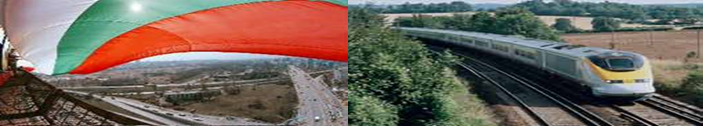